Presentation Course 1
Moderne Suchmethoden der Informatik: Trends und Potenzial
Two hiking nerds
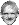 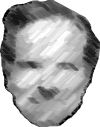 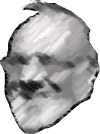 1. Problem: Packing the knapsacks
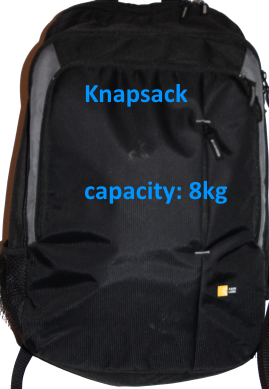 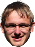 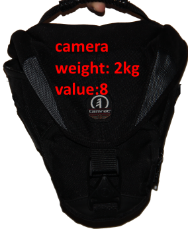 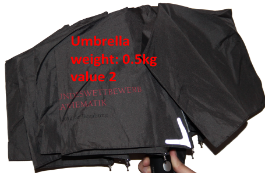 1. Problem: Packing the knapsacks
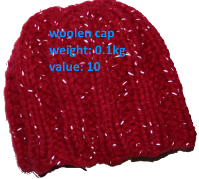 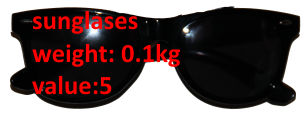 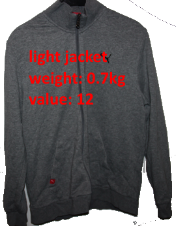 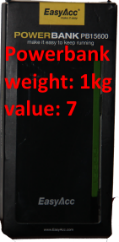 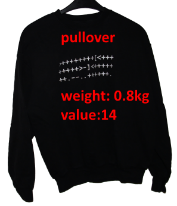 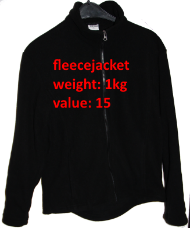 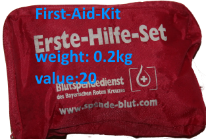 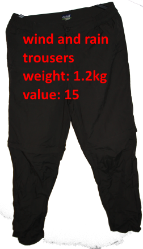 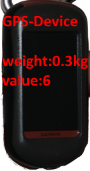 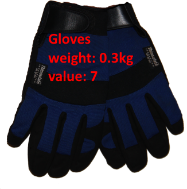 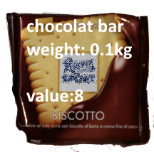 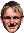 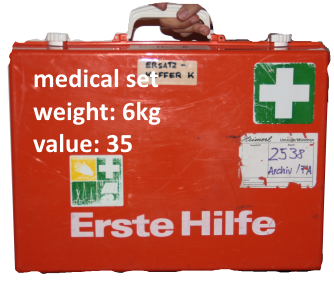 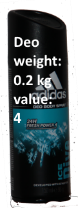 1. Problem: Packing the knapsacks
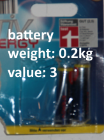 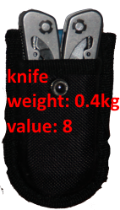 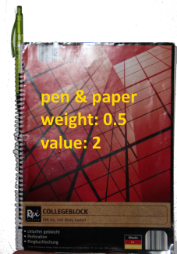 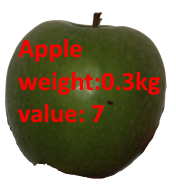 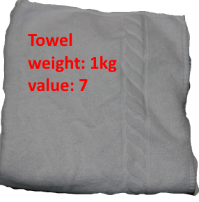 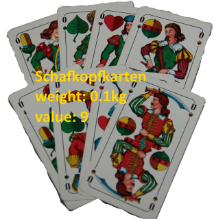 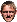 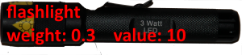 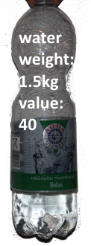 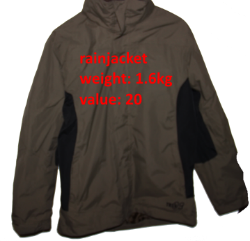 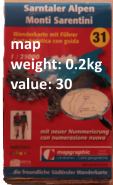 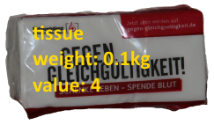 2. Problem: Finding the mountain top
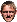 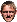 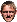 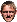 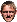 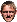 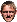 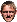 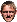 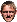 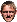 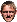 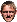 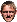 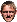 Idea 1: Blind Search
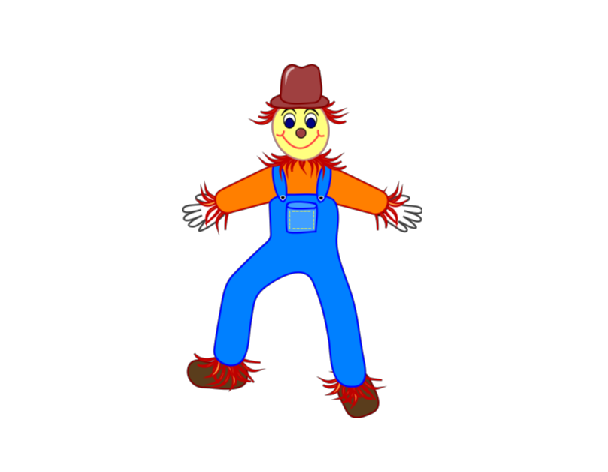 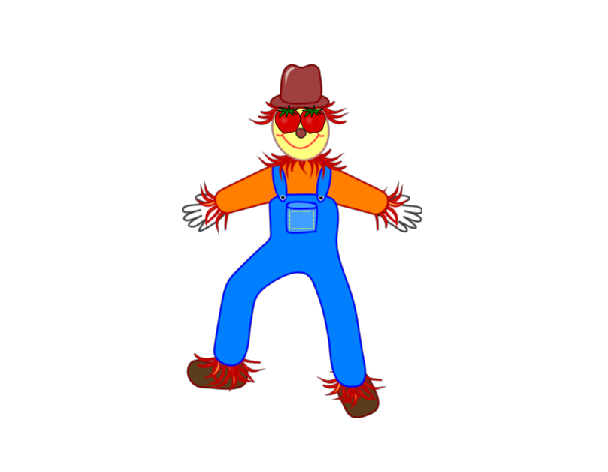 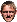 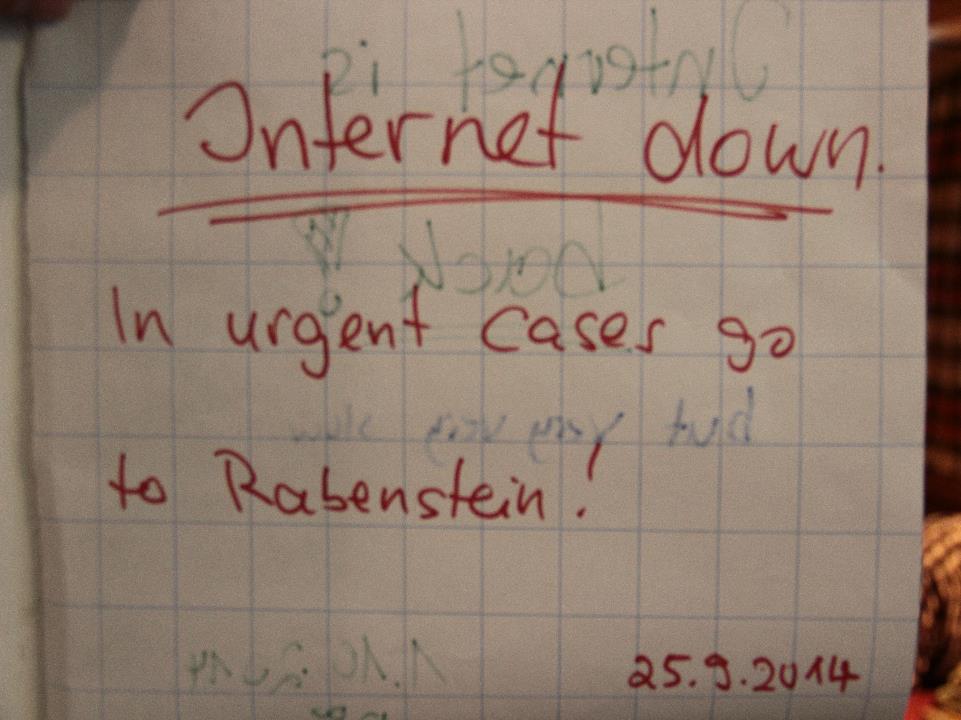 Idea 2: PSO
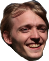 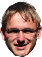 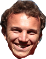 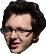 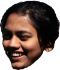 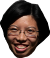 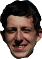 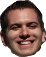 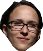 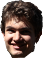 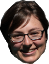 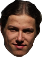 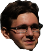 Idea 3: Evolutionary Algorithm
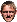 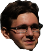 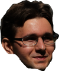 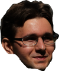 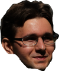 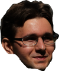 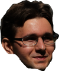 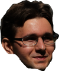 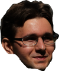 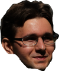 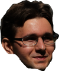 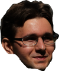 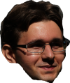 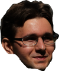 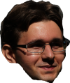 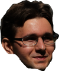 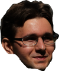 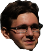 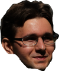 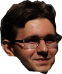 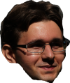 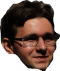 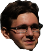 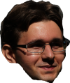 3. Problem: Where to go?
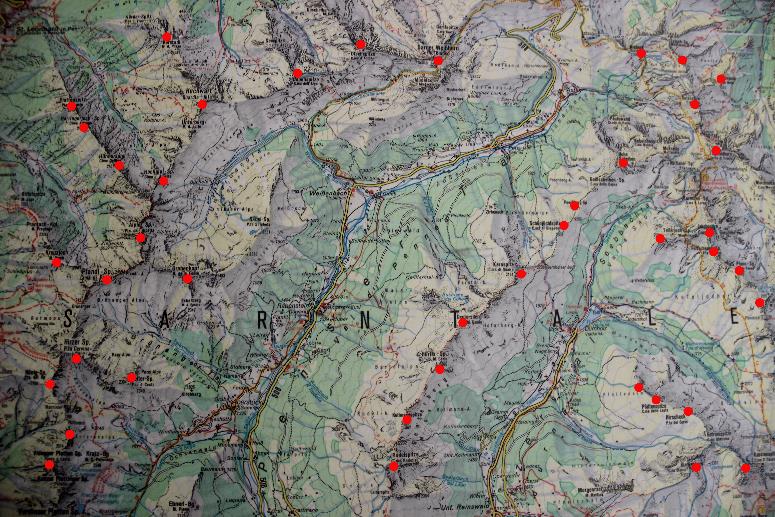 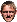 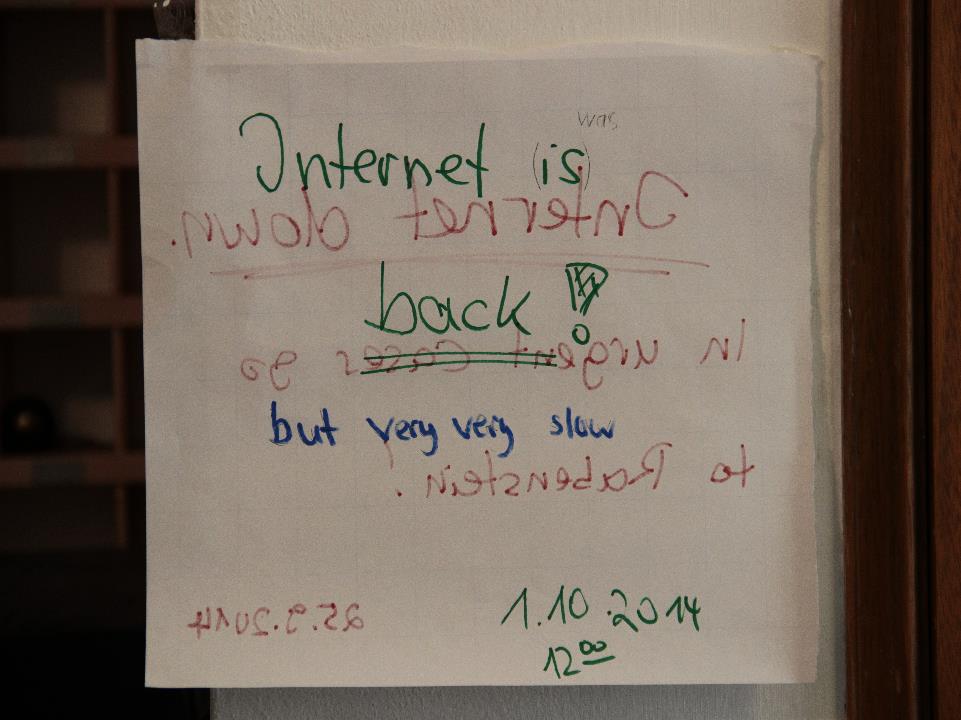 Nice time in Sarntal!
Thanks a lot to our Professors Mr. Mayr and Mr. Wanka and of course to Manuel!
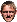 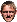